BAHASA SUNDA
Yuuu urang ngawitan!
MATERI PANGAJARAN 1“Mikanyaah Sasatoan jeung Tatangkalan”
NGALENTONGKEUN KALIMAH
1
NGAPALKEUN HARTI KECAP
2
SORA SASATOAN
3
NGALARAPKEUN RARANGKÉN HAREUP -di
4
NGALENTONGKEUN KALIMAH
Naon anu dimaksud ngalentongkeun kalimah téh?
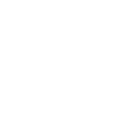 NGALENTONGKEUN KALIMAH
Lentong nyaéta luhur handapna nada lamun urang keur nyarita.Ngalentongkeun kalimah nyaéta ngucapkeun kalimah. Tangtuna maké lentong (nada/intonasi) anu bener.
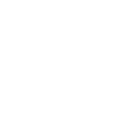 NGALENTONGKEUN KALIMAH
1
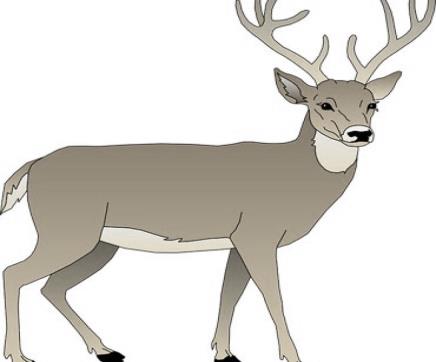 Eleuh, itu uncal tandukna mani ranggaék, nya !
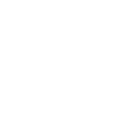 NGALENTONGKEUN KALIMAH
2
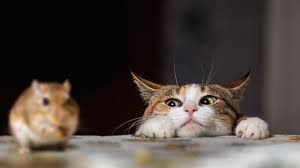 Wah, piraku aya ucing sieun ku beurit
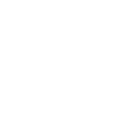 NGALENTONGKEUN KALIMAH
3
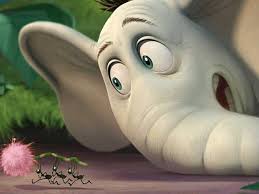 Ih, dina dongéng mah gajah téh éléh ku sireum
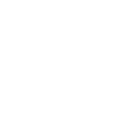 NGALENTONGKEUN KALIMAH
4
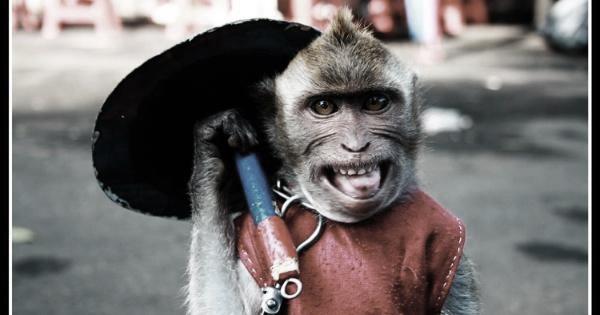 Hey, kadieu! ieu aya monyét maké payung!
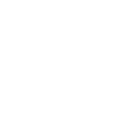 NGALENTONGKEUN KALIMAH
5
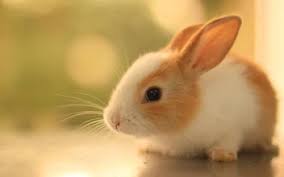 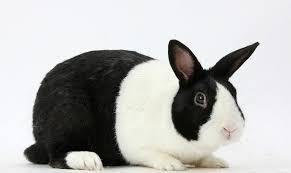 Duh, itu kelenci buluna mani lalucu, nya!
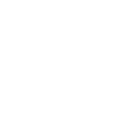 NGALENTONGKEUN KALIMAH
6
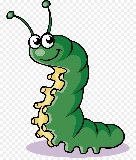 Éy, éta dina rambut Dami aya hileud!
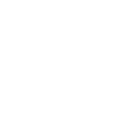 NGALENTONGKEUN KALIMAH
7
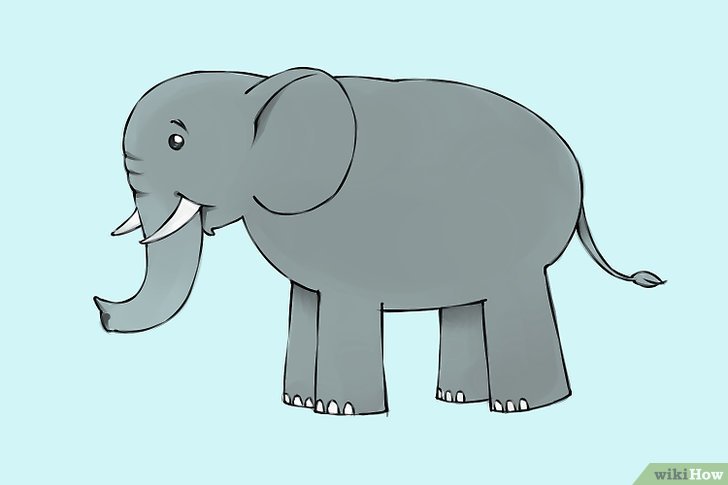 Lah, ulah hayang tumpak gajah, inggis ragrag.
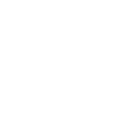 NGALENTONGKEUN KALIMAH
8
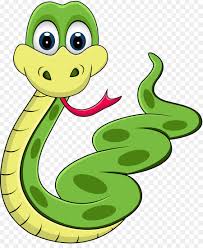 Iy, itu oray matana sagedé kaléci!
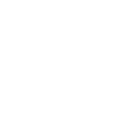 NGALENTONGKEUN KALIMAH
9
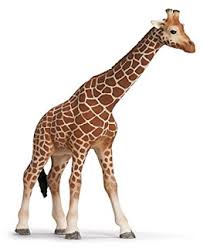 Uluh, itu jarapah beuheungna mani panjang, nya!
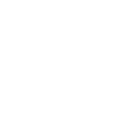 NGALENTONGKEUN KALIMAH
10
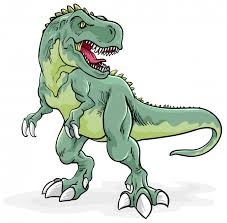 Ēh, ari dinosaurus kumaha disadana, nya?
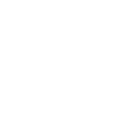 NGALENTONGKEUN KALIMAH
11
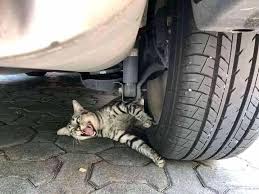 Leuh, deudeuh teuing itu ucing paéh kagéléng mobil.
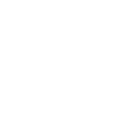 NGALENTONGKEUN KALIMAH
12
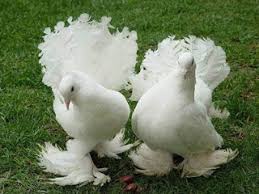 Horé, abdi dipasihan japati sajodo ku Mang Dadi!
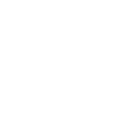 NGALENTONGKEUN KALIMAH
13
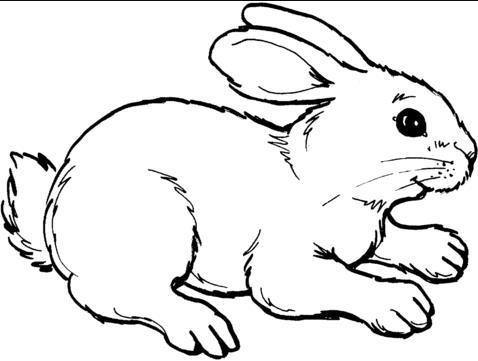 Ih, duka nu saha éta kelenci téh?
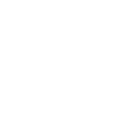 Ngapalkeun Harti Kecap
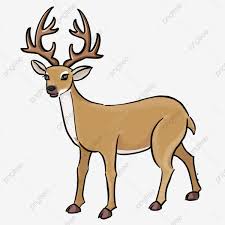 ranggaék : tanduk yang bercabang - cabang
Piraku   : masa, mana boleh, tak mungkin
Ēléh	: kalah
Ngapalkeun Harti Kecap
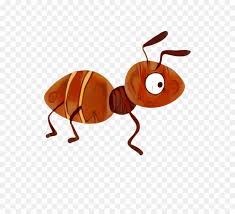 Sireum : semut
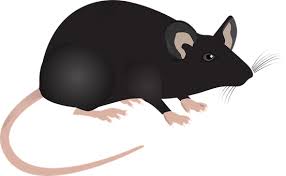 Beurit	 : tikus
Inggis : khawatir
Ngapalkeun Harti Kecap
Ragrag	: jatuh (murag)
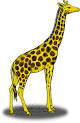 Beuheung	: leher
Disadana	: bunyinya, suaranya
Ngapalkeun Harti Kecap
Deudeuh	: menyayangkan
Kagéléng	: terlindas
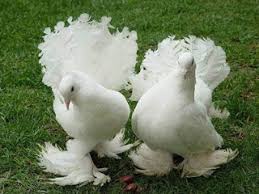 Dipasihan	: dikasih (dibéré)
Sajodo	: sejodoh (sepasang)
TUGAS
Pelajari cara ngalentongkeun kalimah anu bener. Tuluy damel video ngalentongkeun kalimah anu aya dina rangkuman minimal 3 kalimah!

(Pelajari cara ngalentongkeun kalimah dengan benar. Selanjutnya buat video ngalentongkeun kalimah yang ada di dalam rangkuman minimal 3 kalimat)
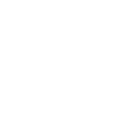 HATUR NUHUN